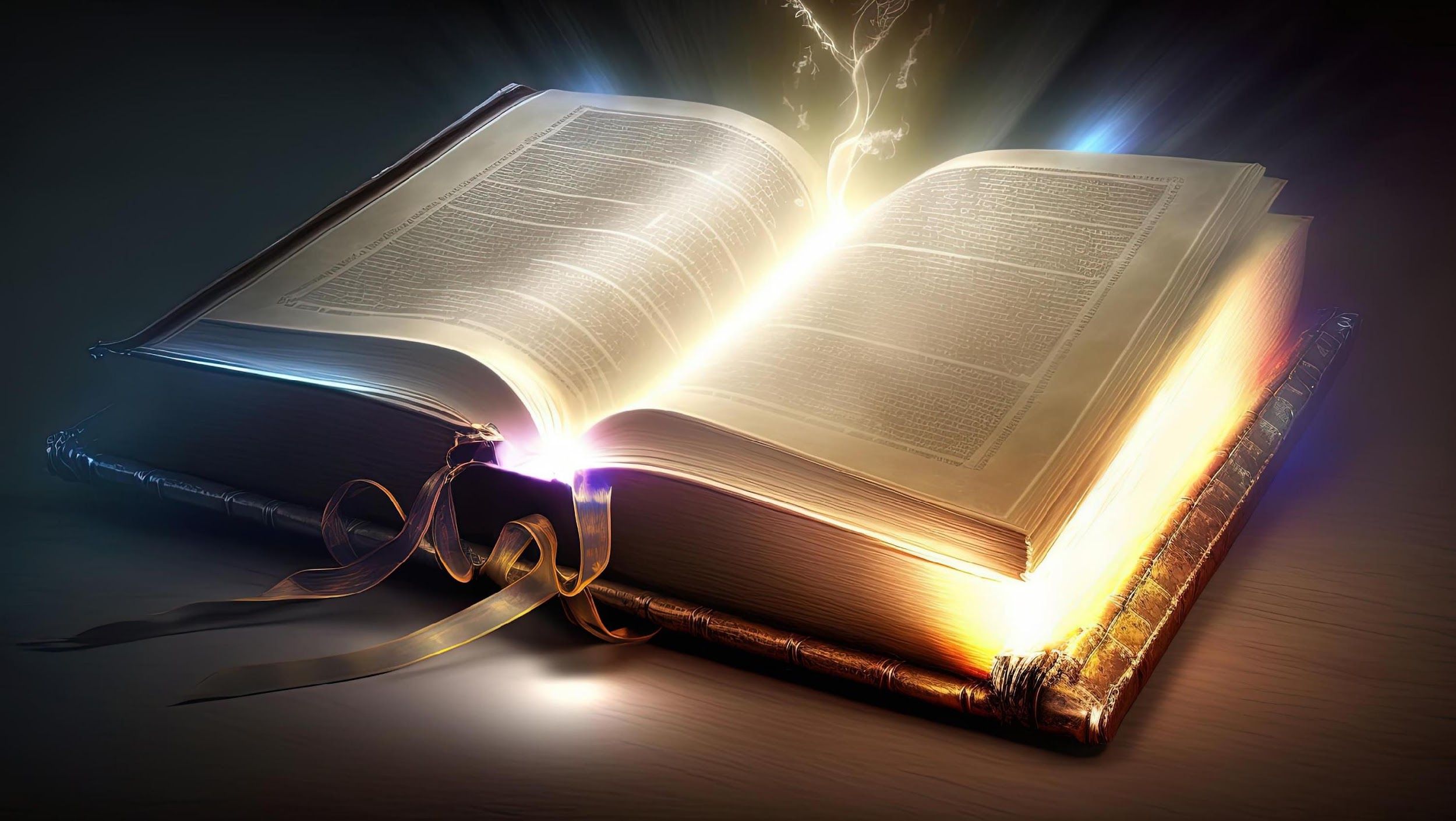 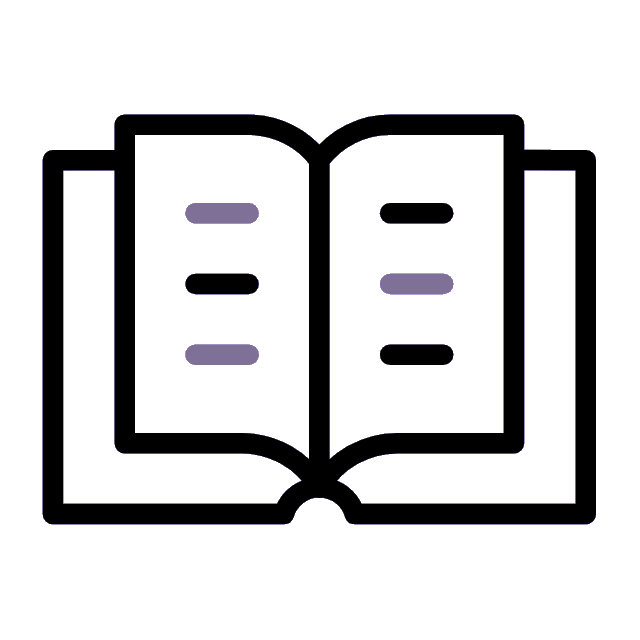 LIÇÃO 10
Desenvolvendo uma Consciência de Santidade
09 de Junho 2024
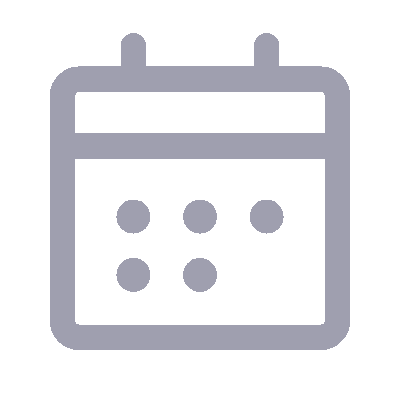 2º trimestre 2024
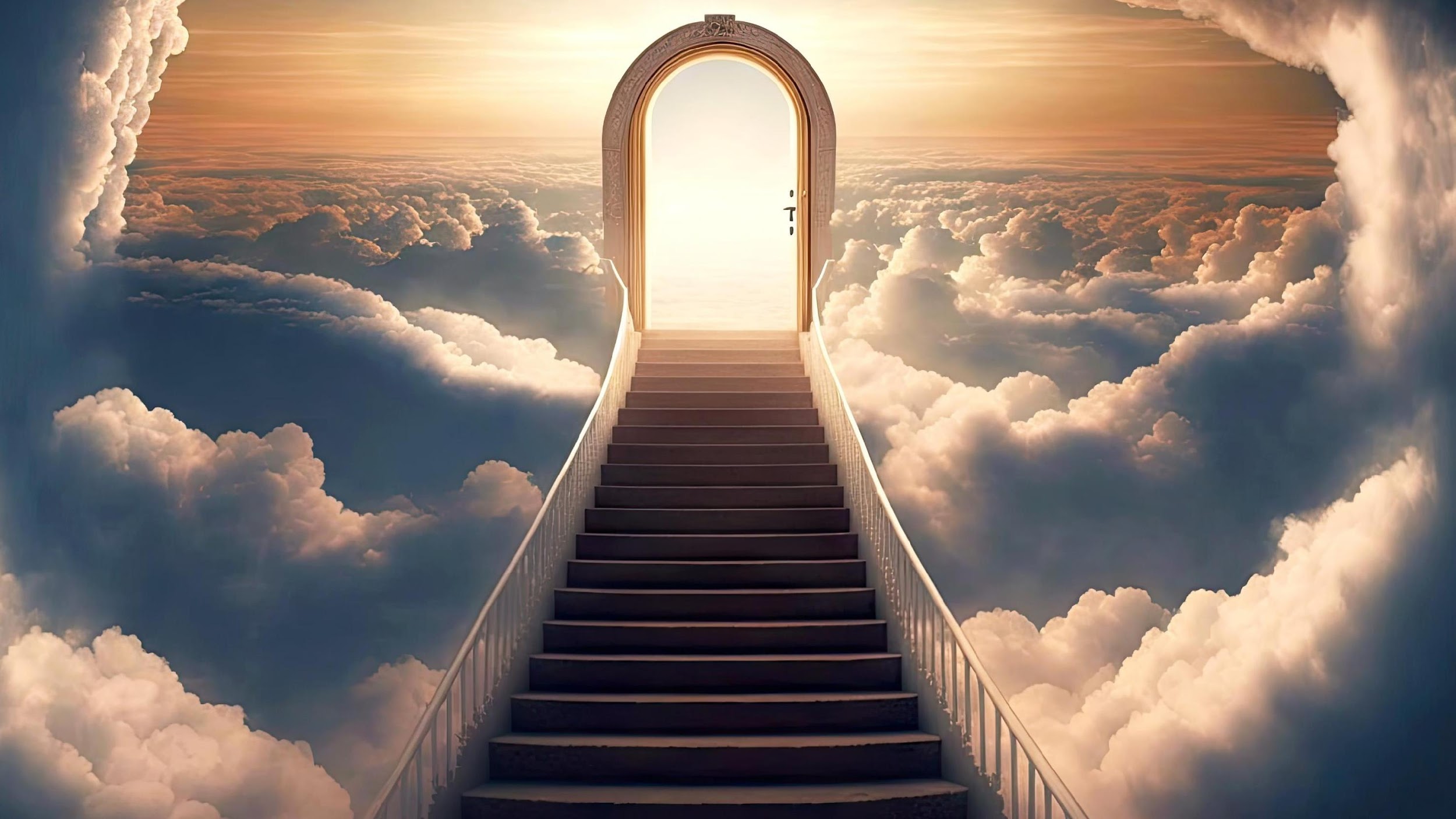 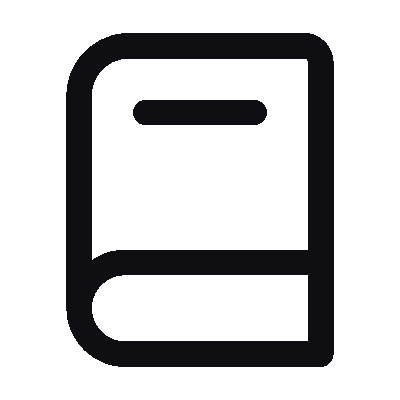 TEXTO ÁUREO
“Segui a paz com todos e a santificação, sem a qual ninguém verá o Senhor.” (Hb 12.14)
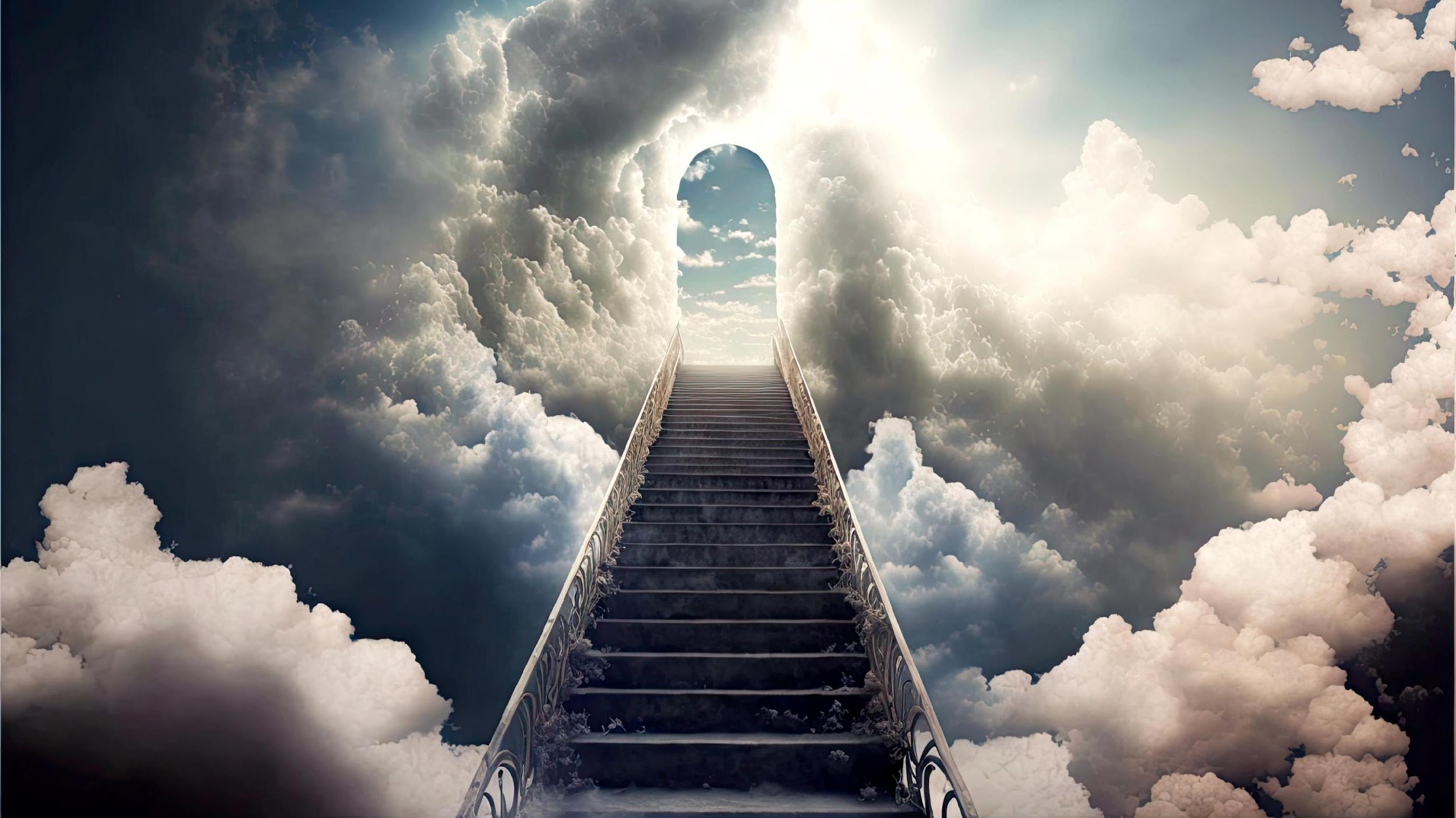 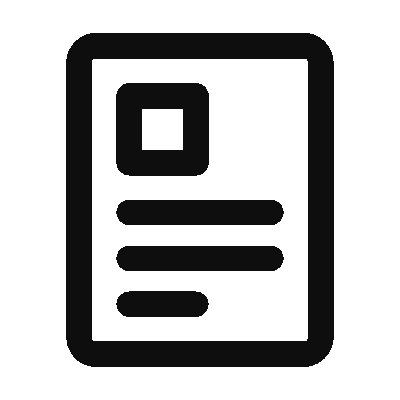 VERDADE PRÁTICA
Na jornada para o Céu, devemos estar conscientes a respeito da necessidade de ter uma vida santa para nos encontrarmos com o Senhor
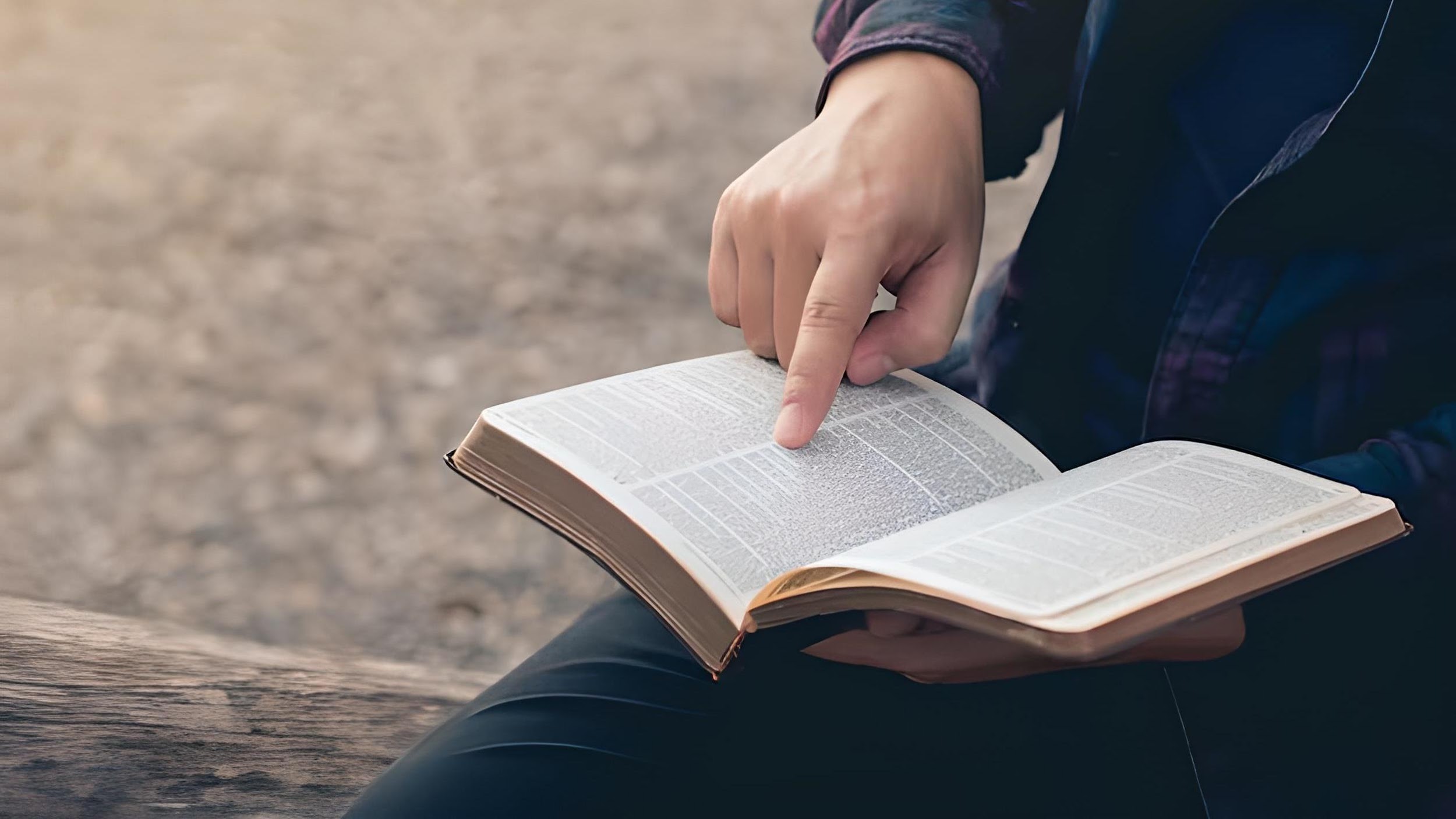 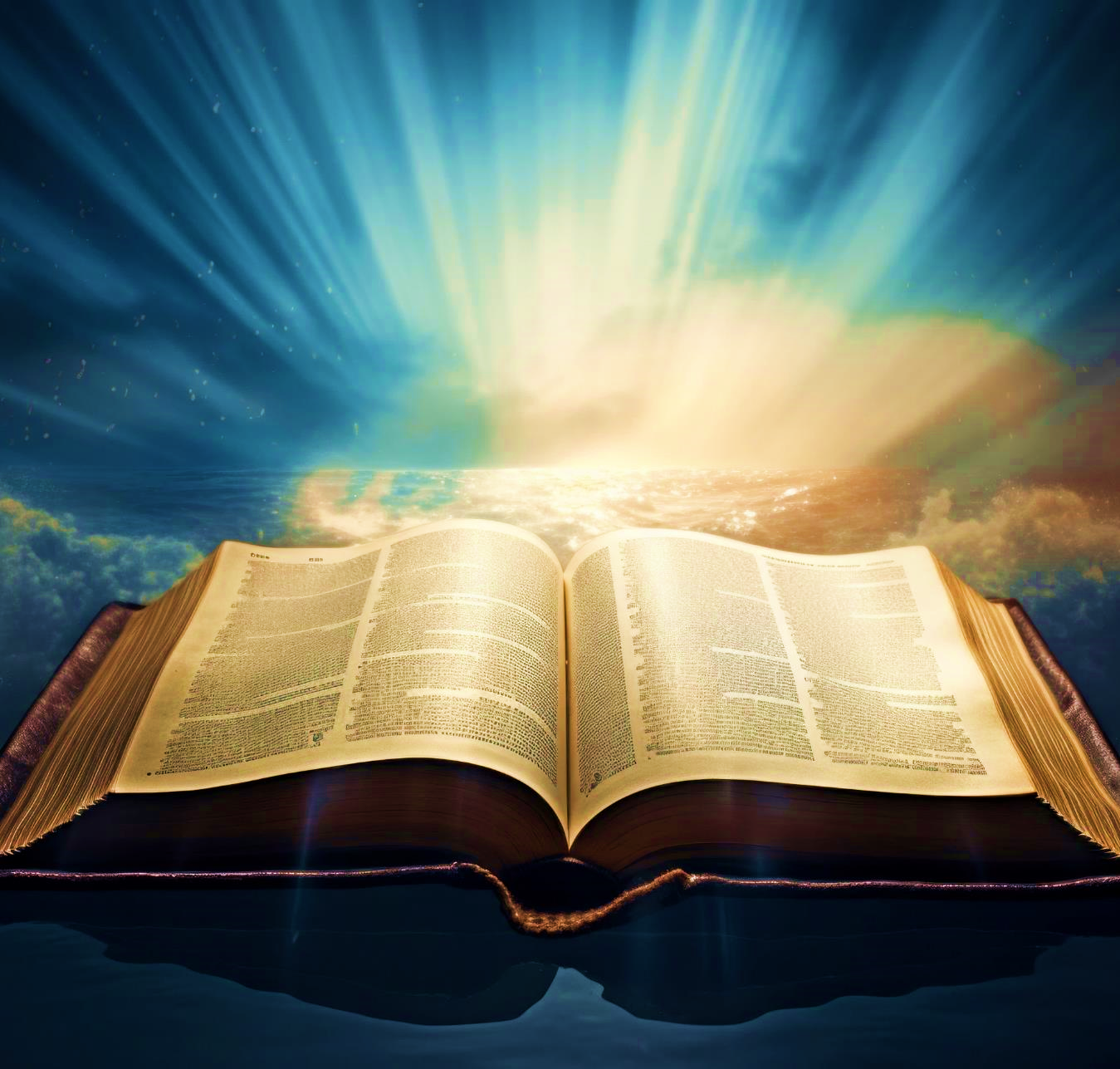 TEXTO
BÍBLICO
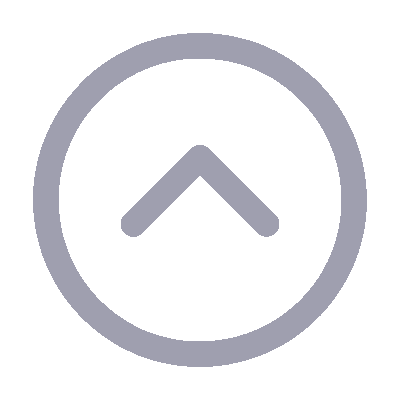 1 Pedro 1.13-21
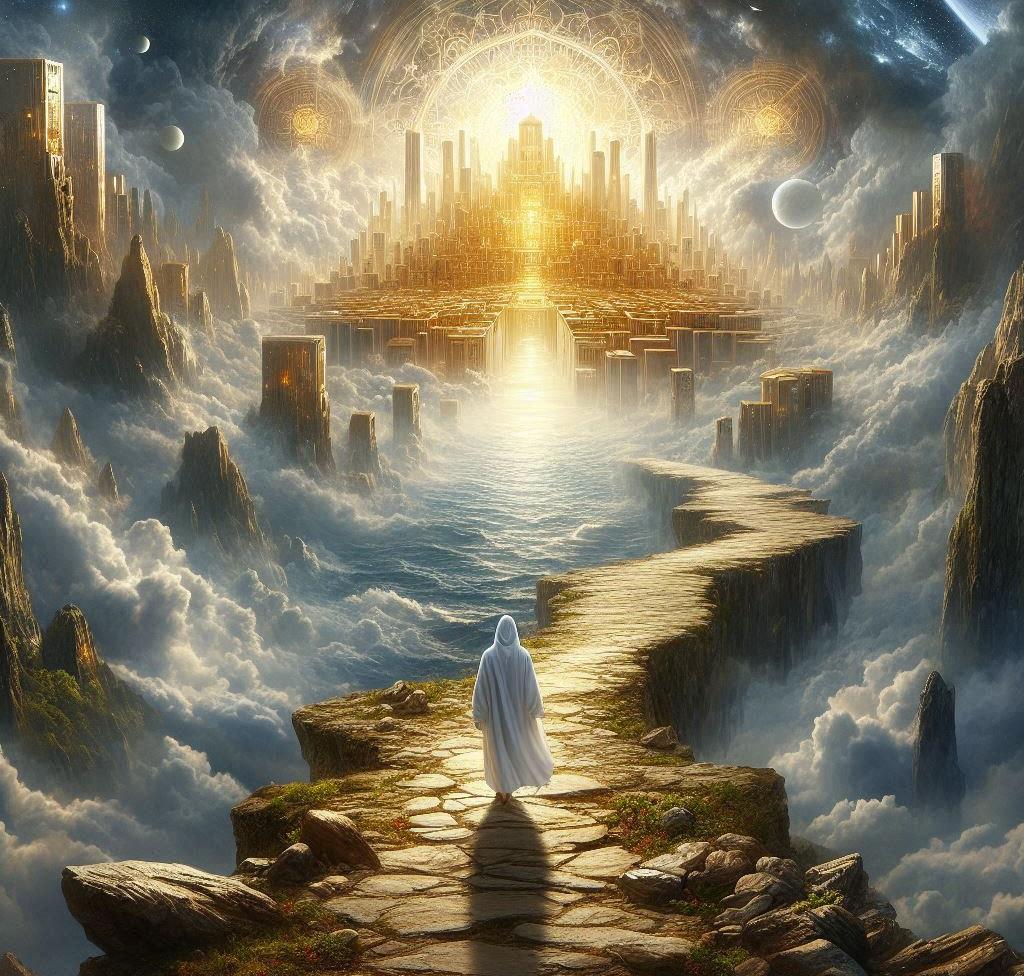 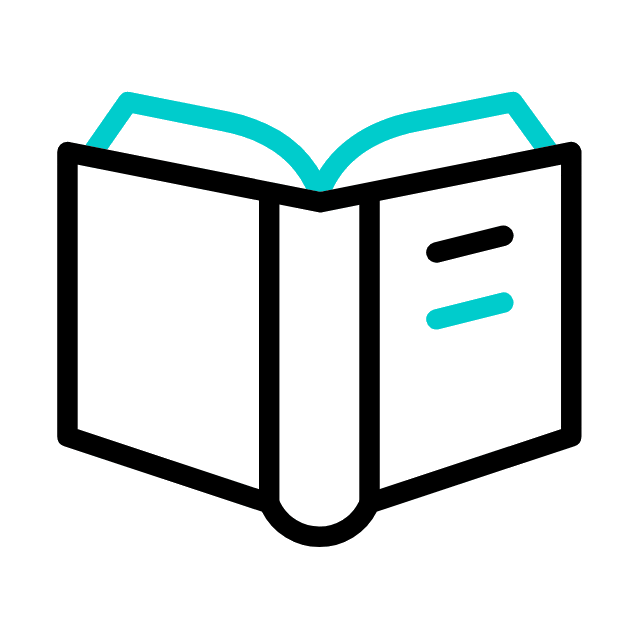 INTRODUÇÃO
Nesta lição, estudaremos a importância da santidade em nossa jornada para o Céu.
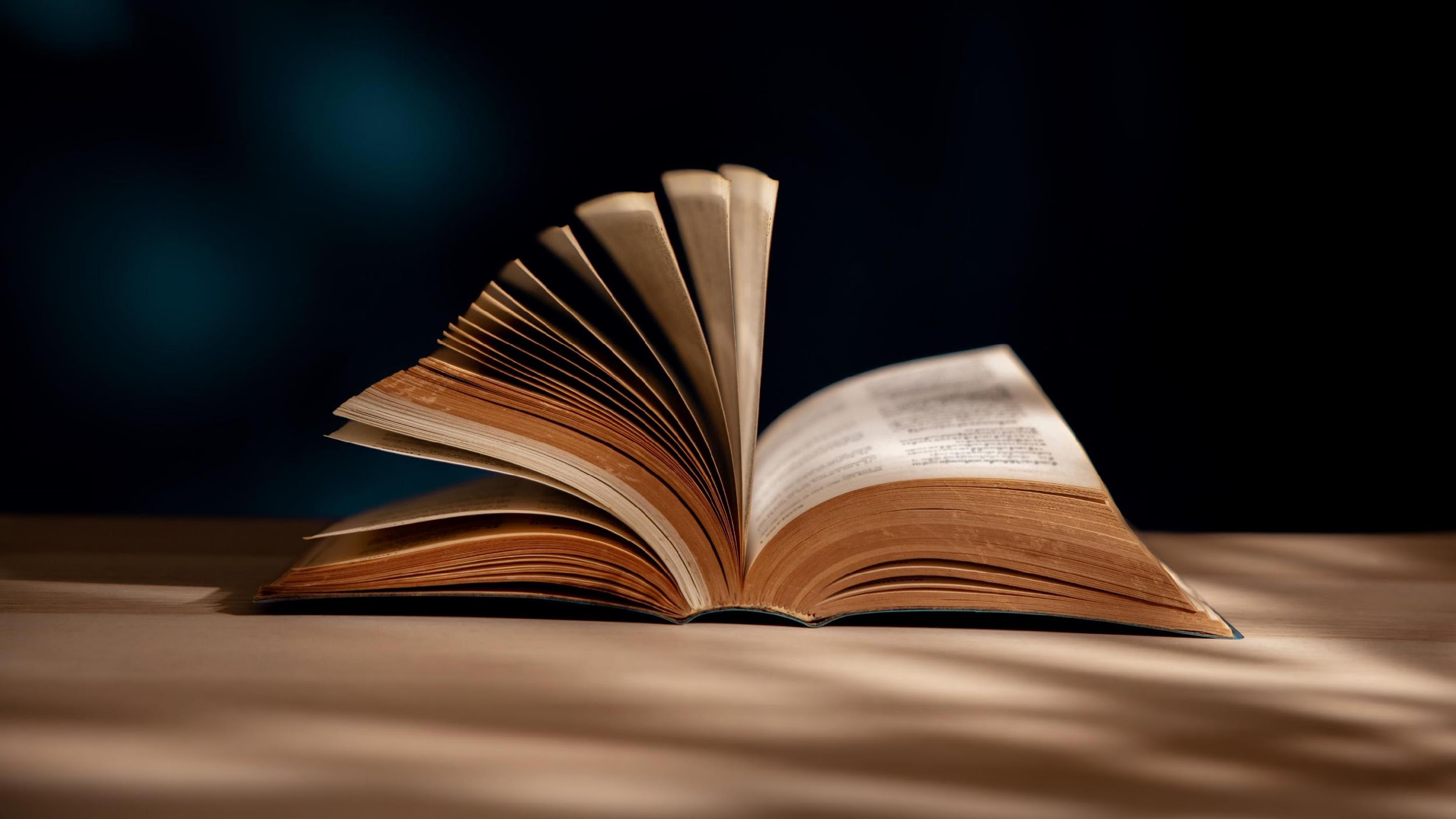 OBJETIVOS DA LIÇÃO
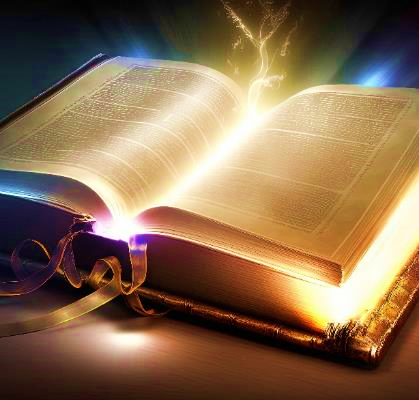 1. Apresentar a perspectiva bíblica da santificação
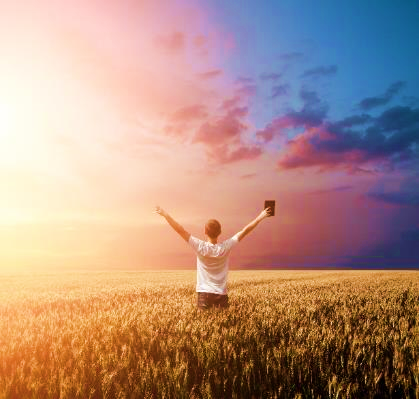 2. Descrever a abrangência dos estágios da santificação
3. Distinguir a santidade e a justiça de Deus como atributos inerentes à sua natureza
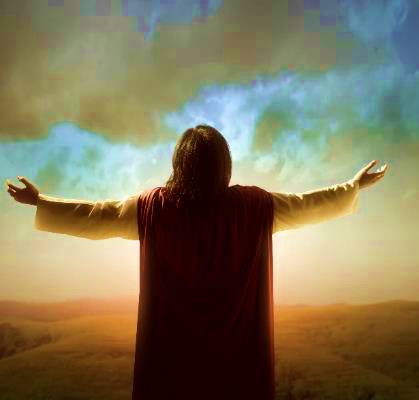 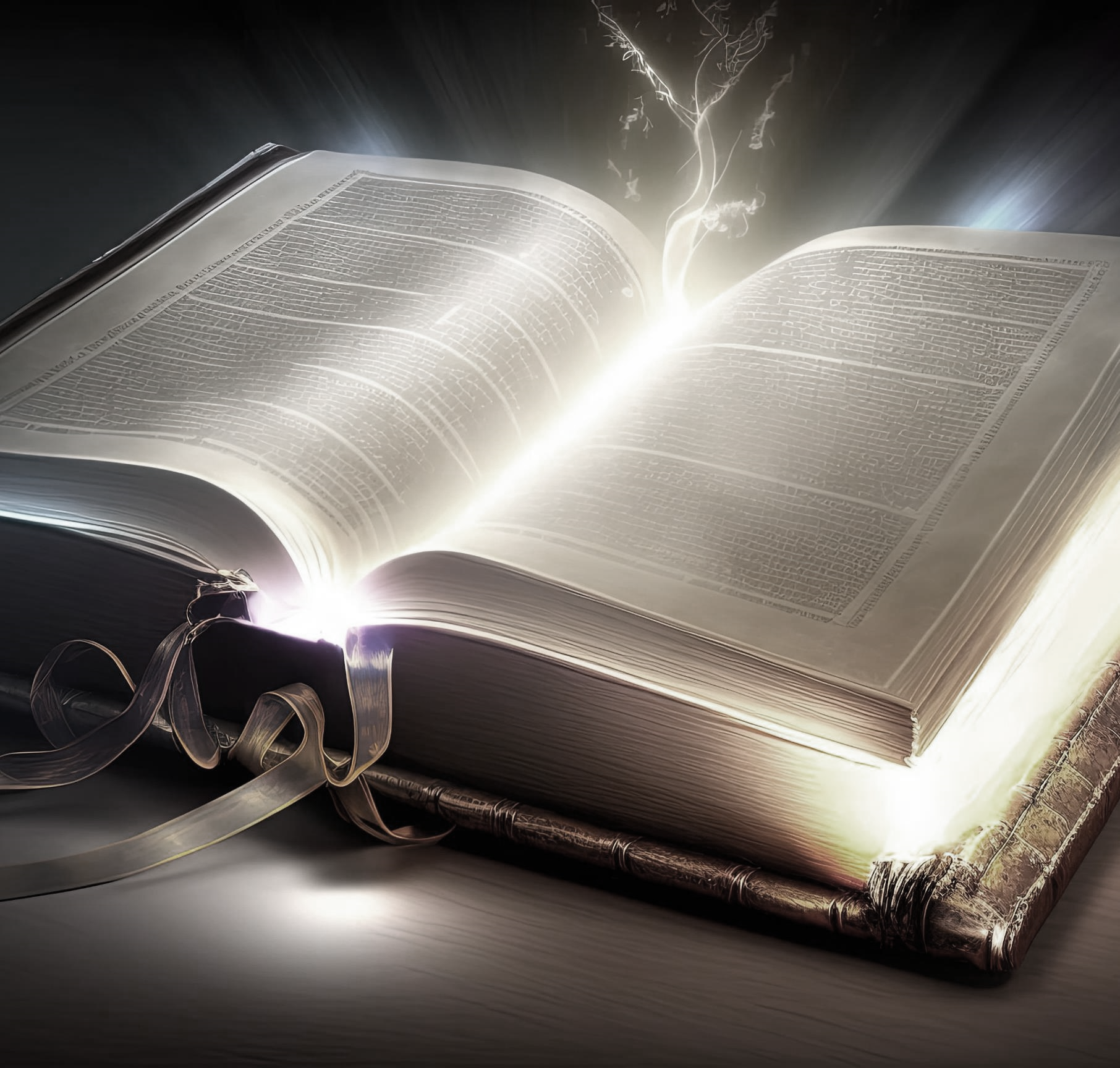 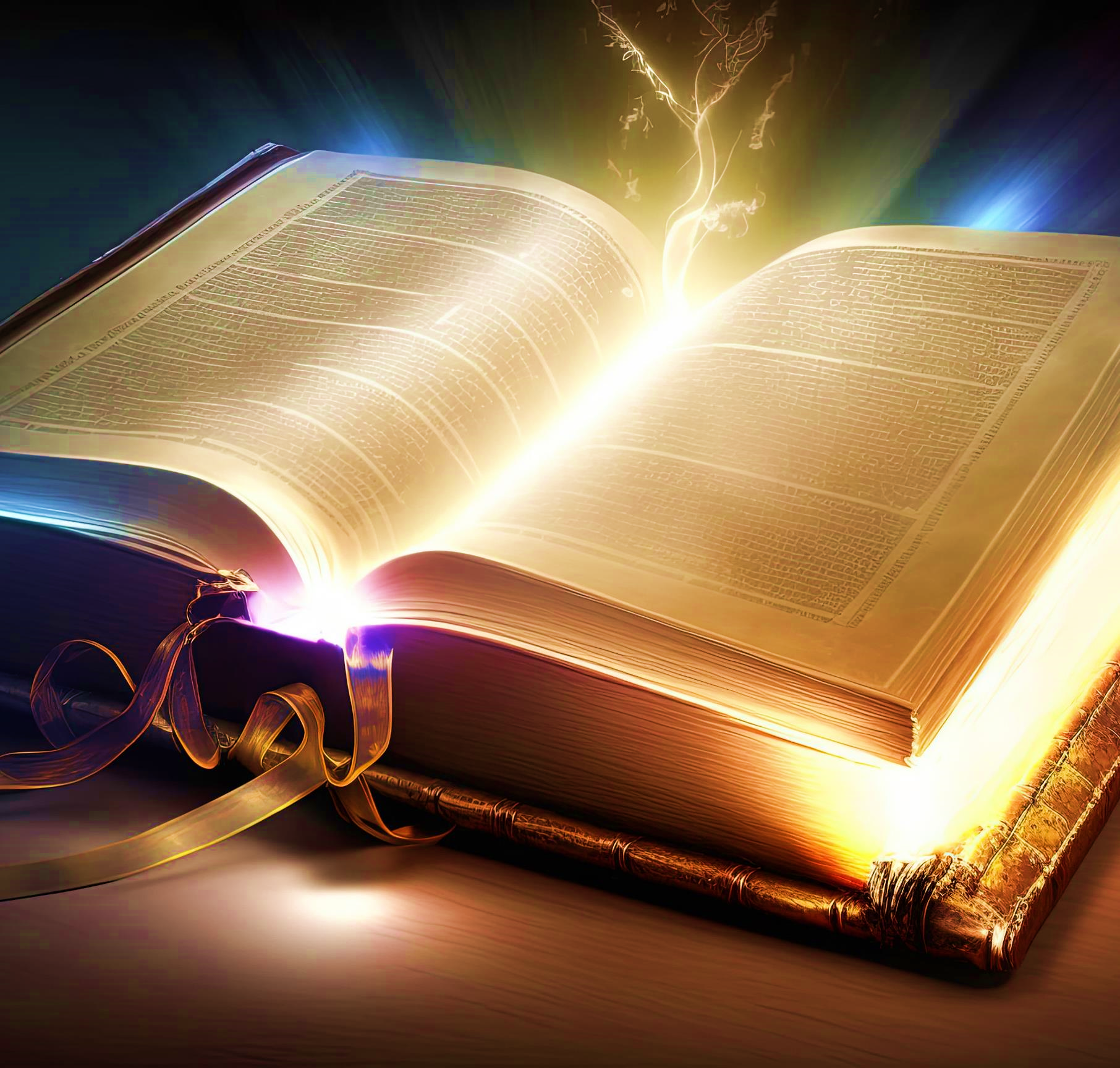 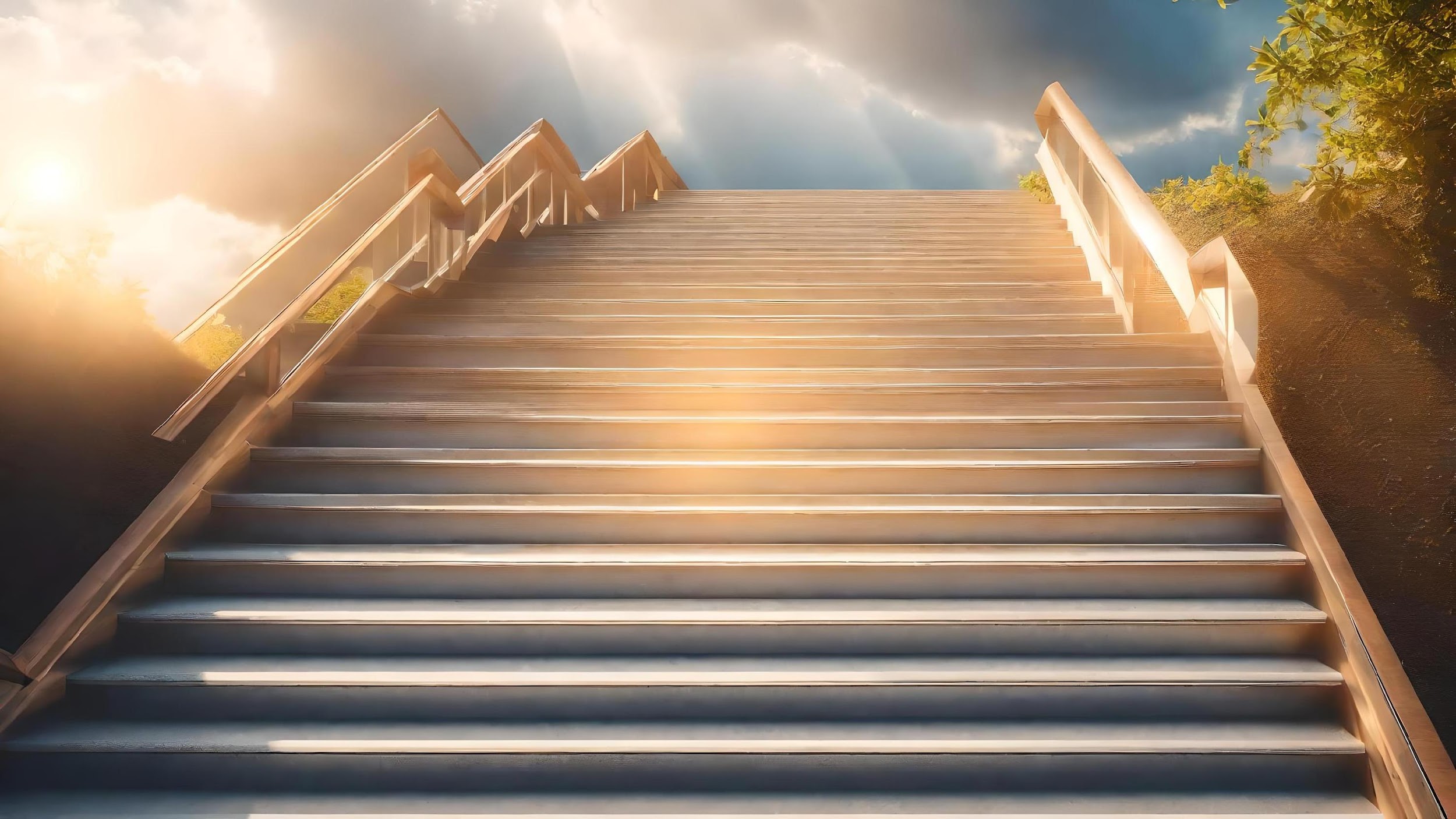 I.
A PERSPECTIVA BÍBLICA DA SANTIFICAÇÃO
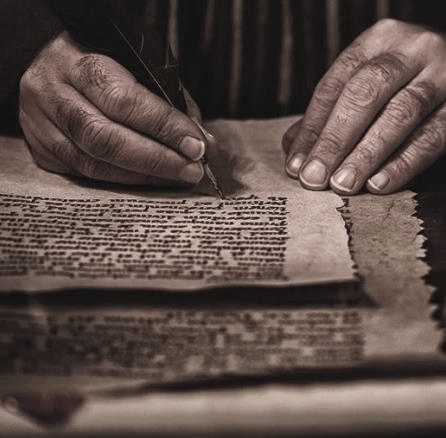 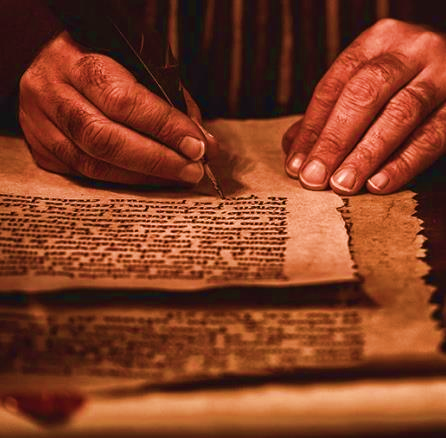 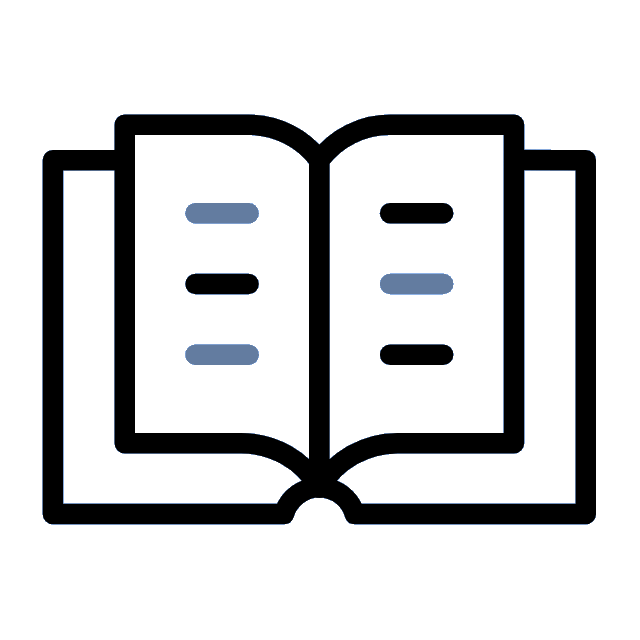 I - A PERSPECTIVA BÍBLICA DA SANTIFICAÇÃO
1. Santificação no Antigo Testamento
Do hebraico qõdesh, santidade é um substantivo masculino que significa “sacralidade”, “posto à parte”, que pode se referir a Deus, aos lugares, coisas, algo à parte, separado.
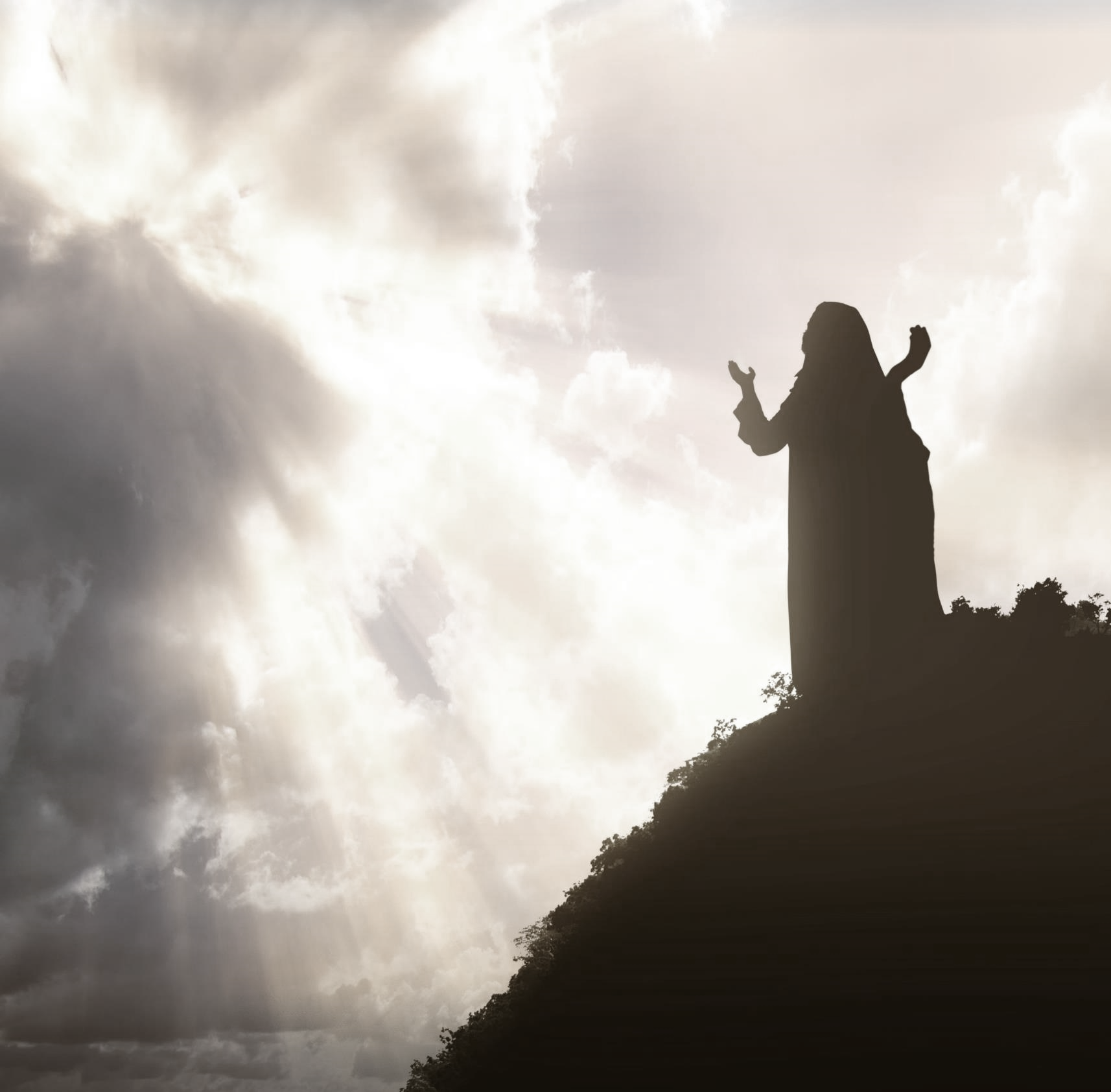 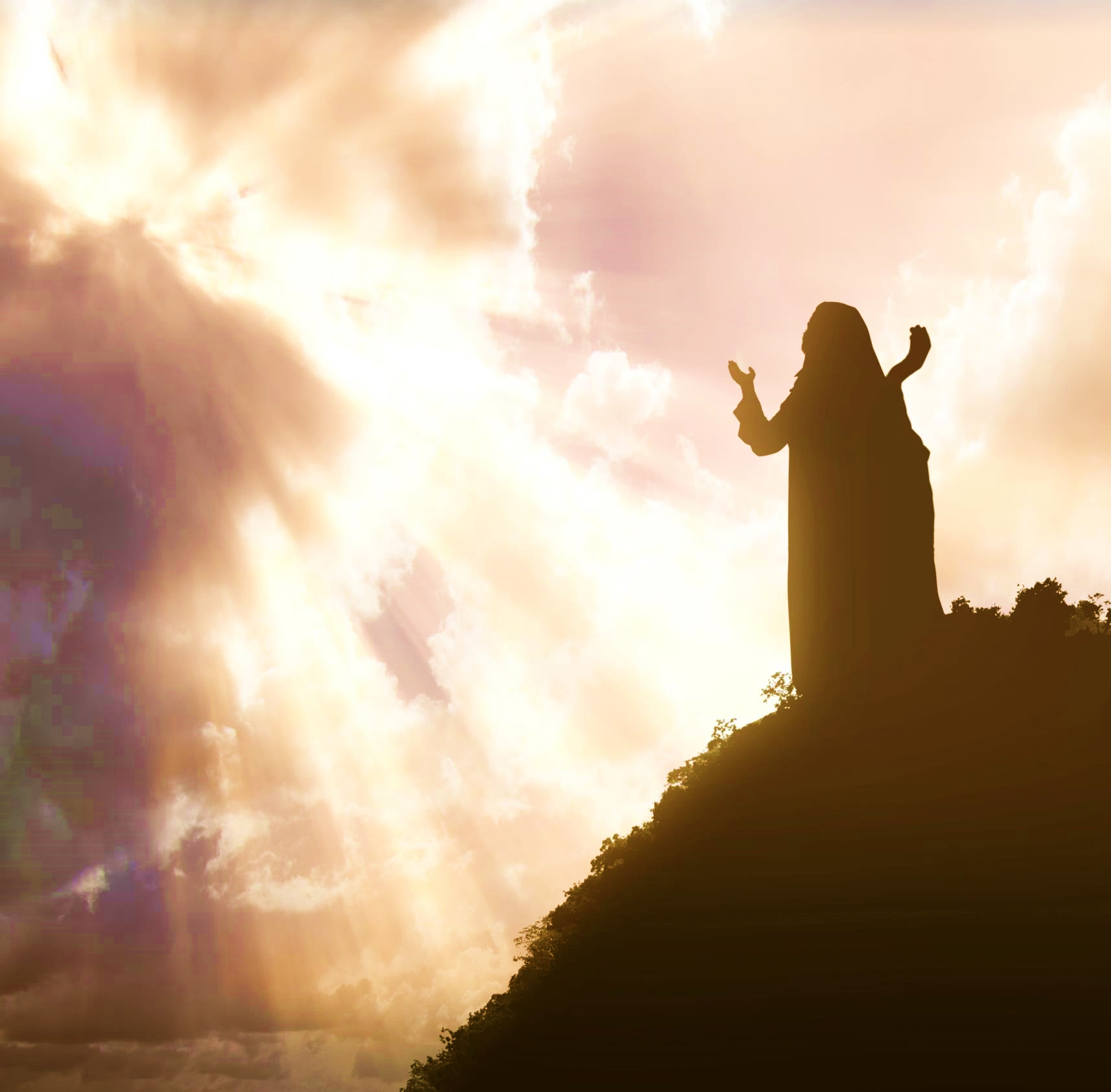 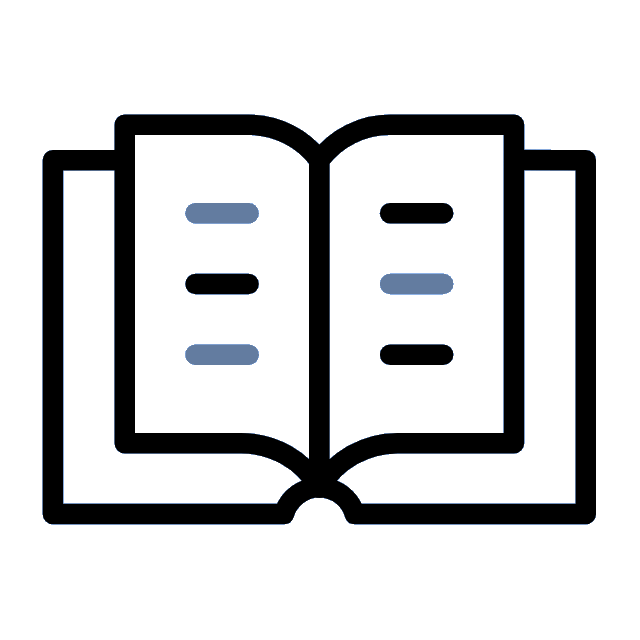 I - A PERSPECTIVA BÍBLICA DA SANTIFICAÇÃO
1. Santificação no Antigo Testamento
Essa palavra deriva da raiz verbal hebraica qadash, que traz a ideia de “consagrar”, “santificar”, “preparar”, “dedicar”, “ser consagrado”, “ser santo”, “ser santificado”, “ser separado”.
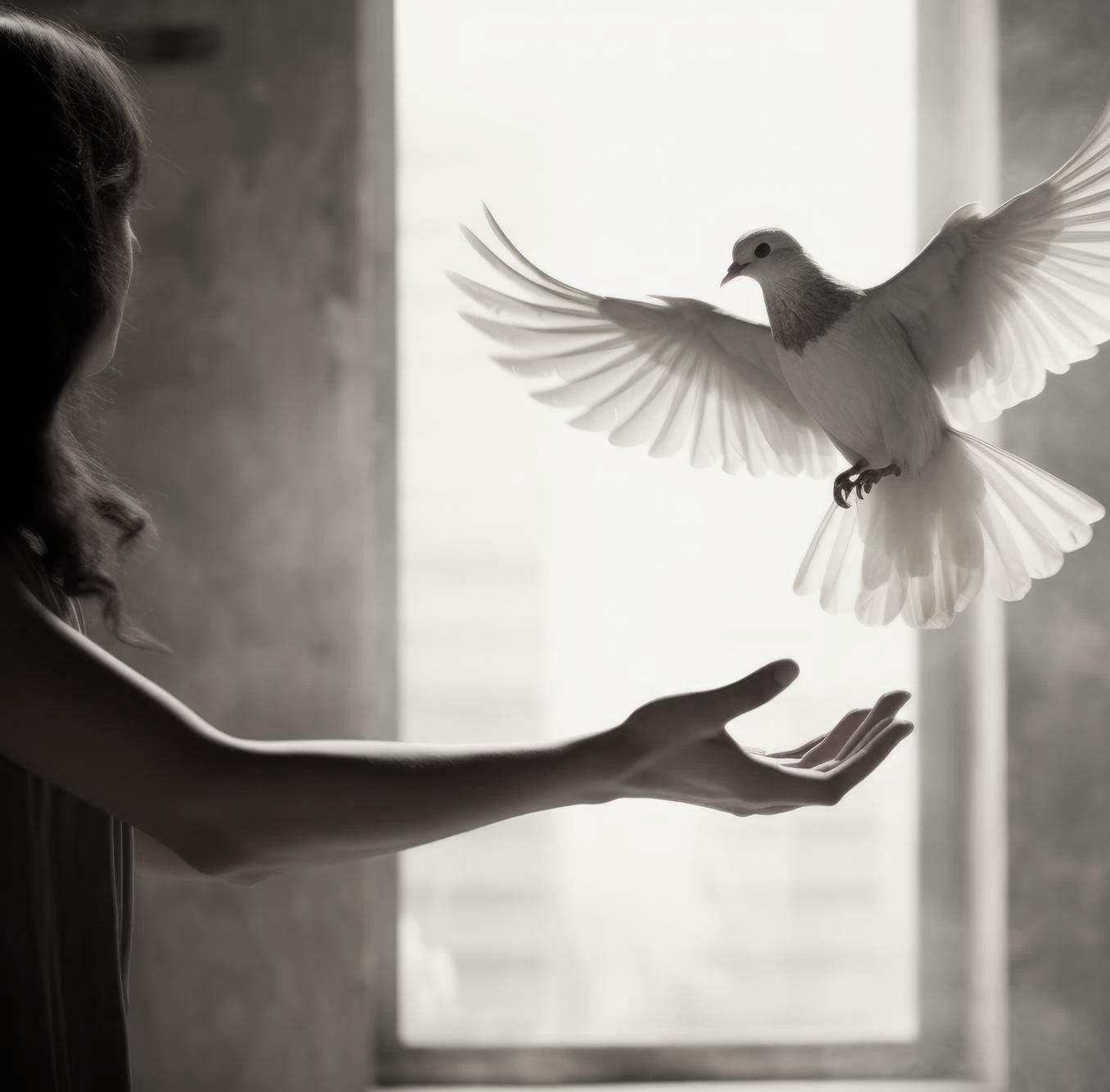 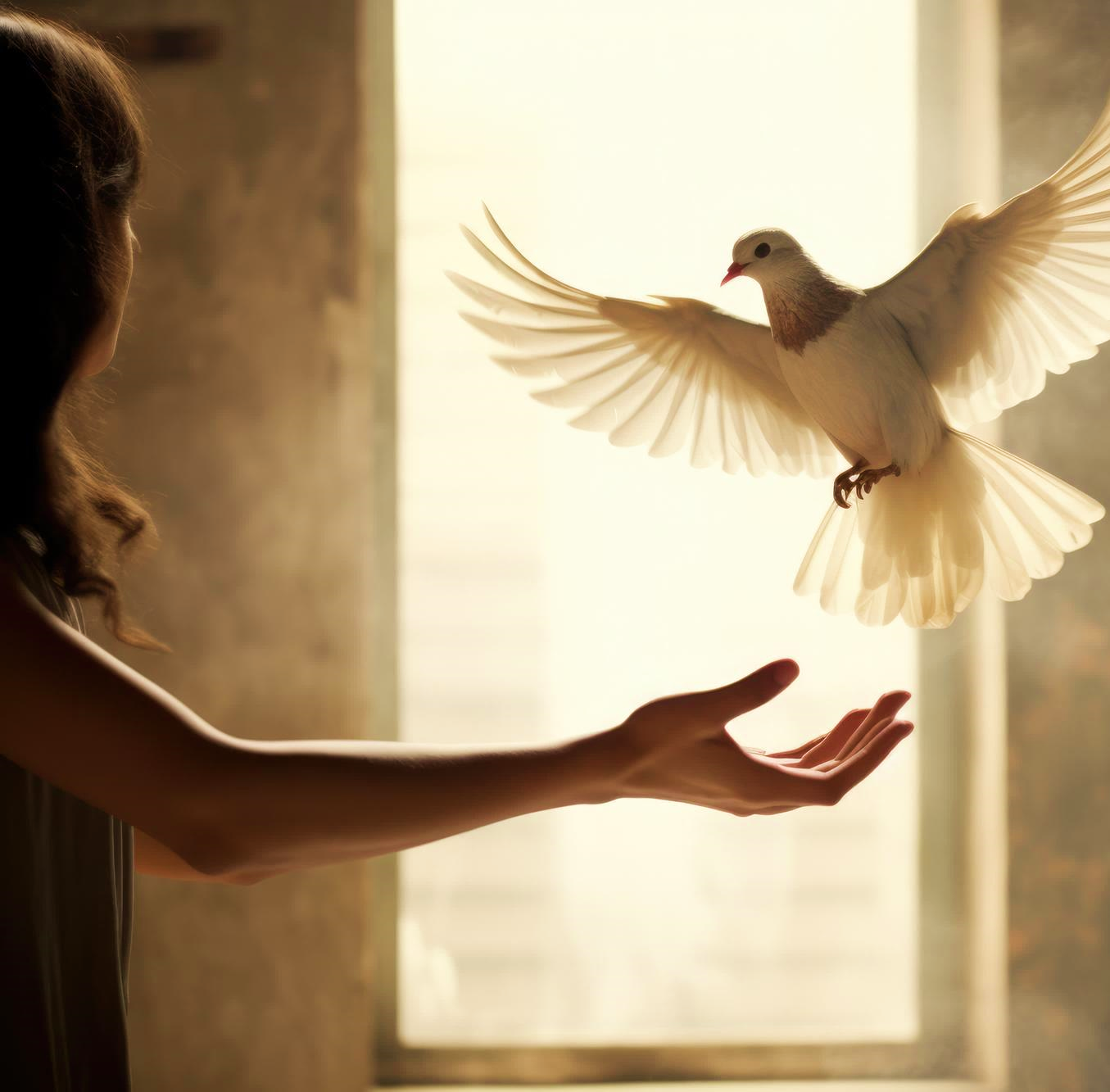 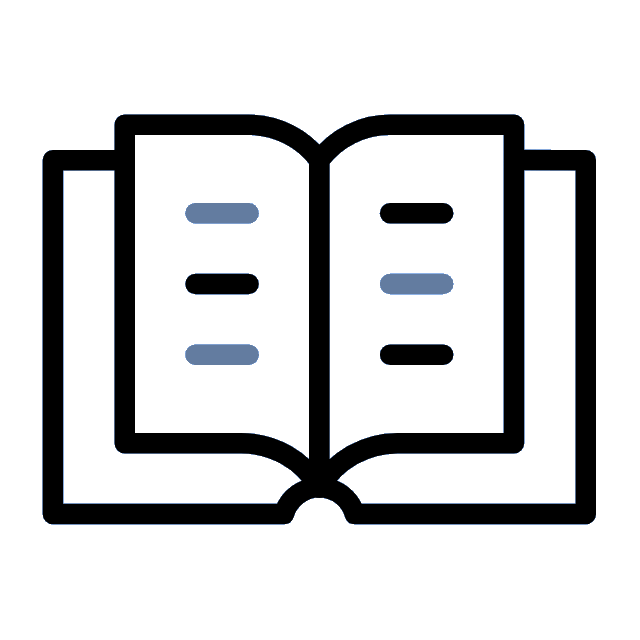 I - A PERSPECTIVA BÍBLICA DA SANTIFICAÇÃO
2. No Novo Testamento
O verbo grego hagiadzô, quer dizer “santificar”, traz a ideia de “tornar santo”, “purificar ou consagrar”, “venerar”, “ser santo”. Esse termo abrange o sentido de o crente tornar-se puro, de modo a estar purificado e santificado por obra graciosa do Espírito Santo (1 Co 6.11).
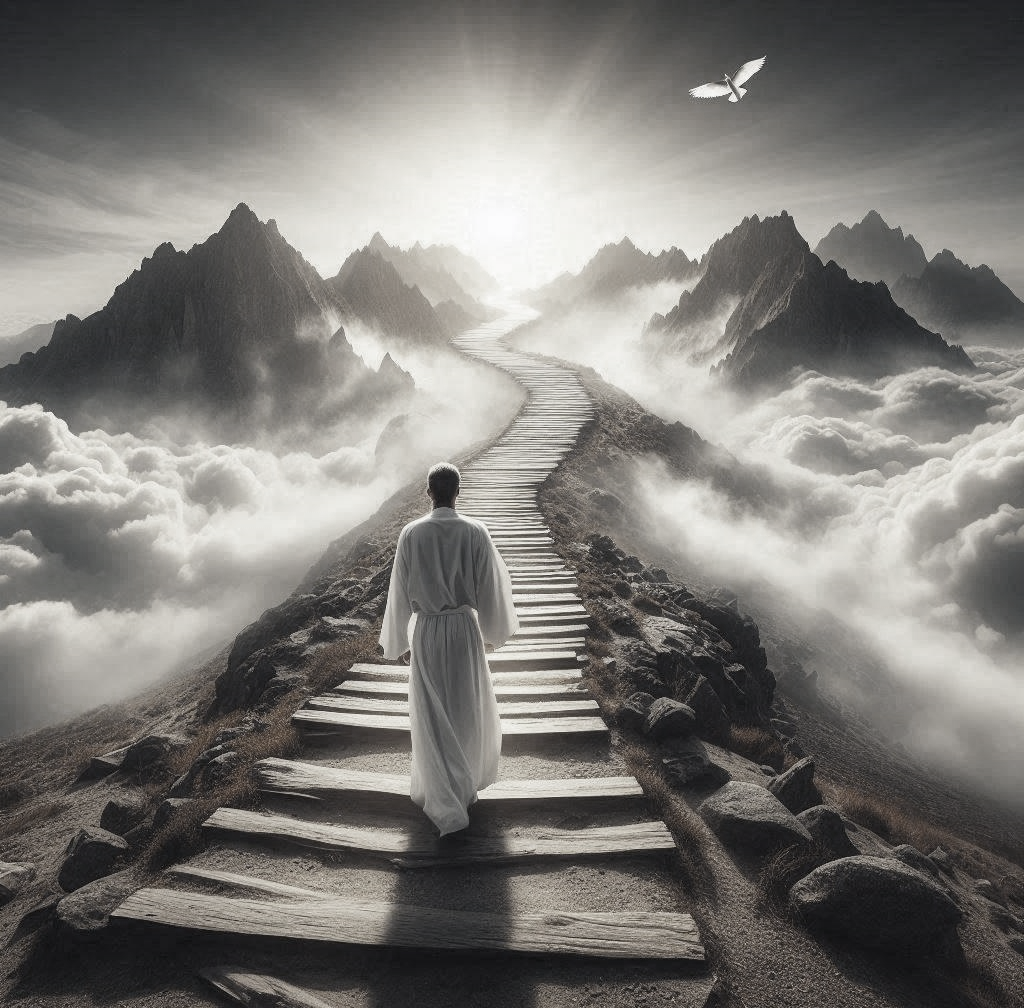 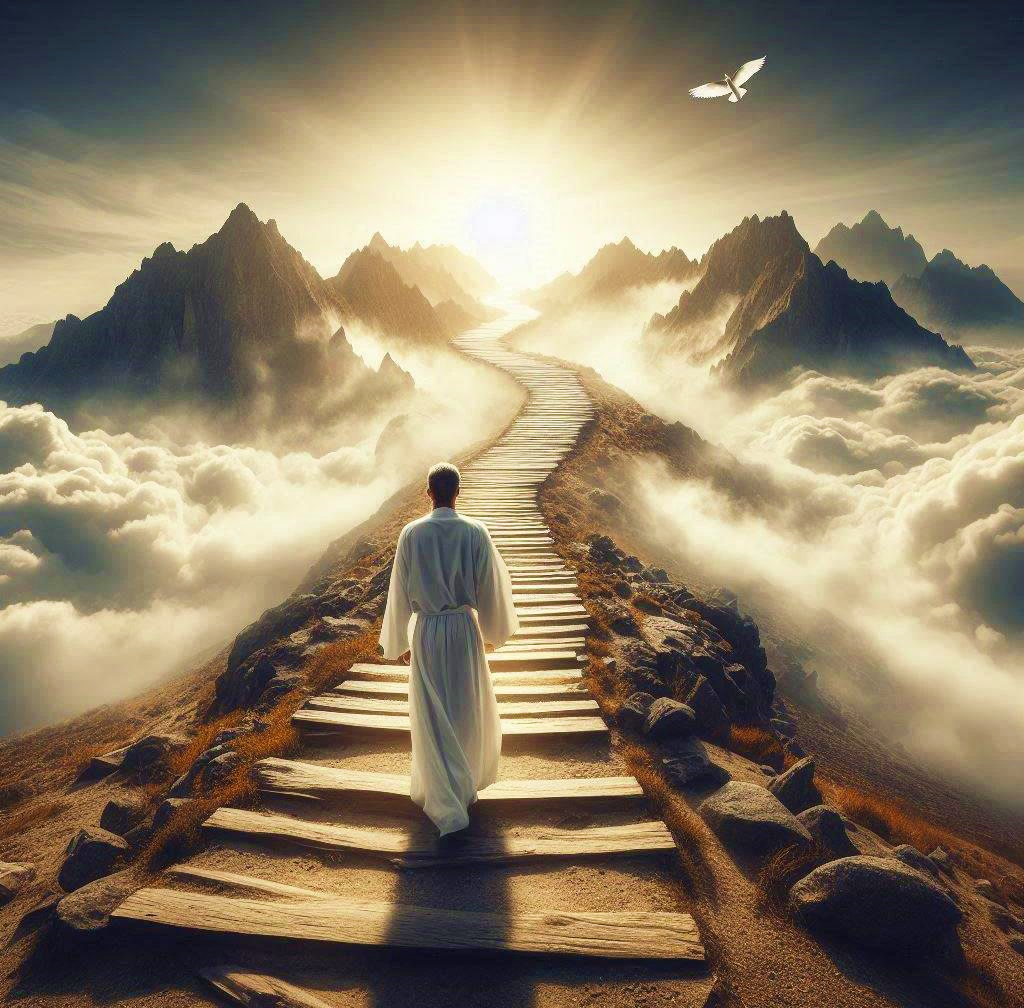 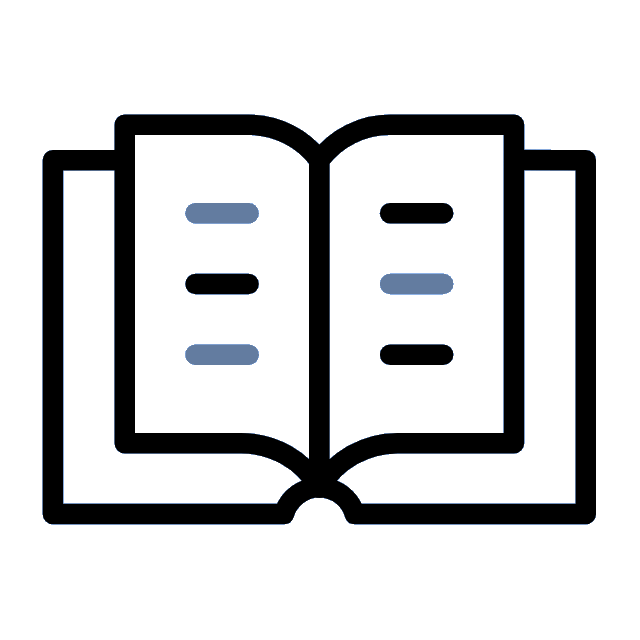 I - A PERSPECTIVA BÍBLICA DA SANTIFICAÇÃO
3. A santidade exigida pela Palavra
Em nossa jornada cristã rumo ao Céu, a Palavra de Deus exige santidade em todas as áreas de nossa vida.
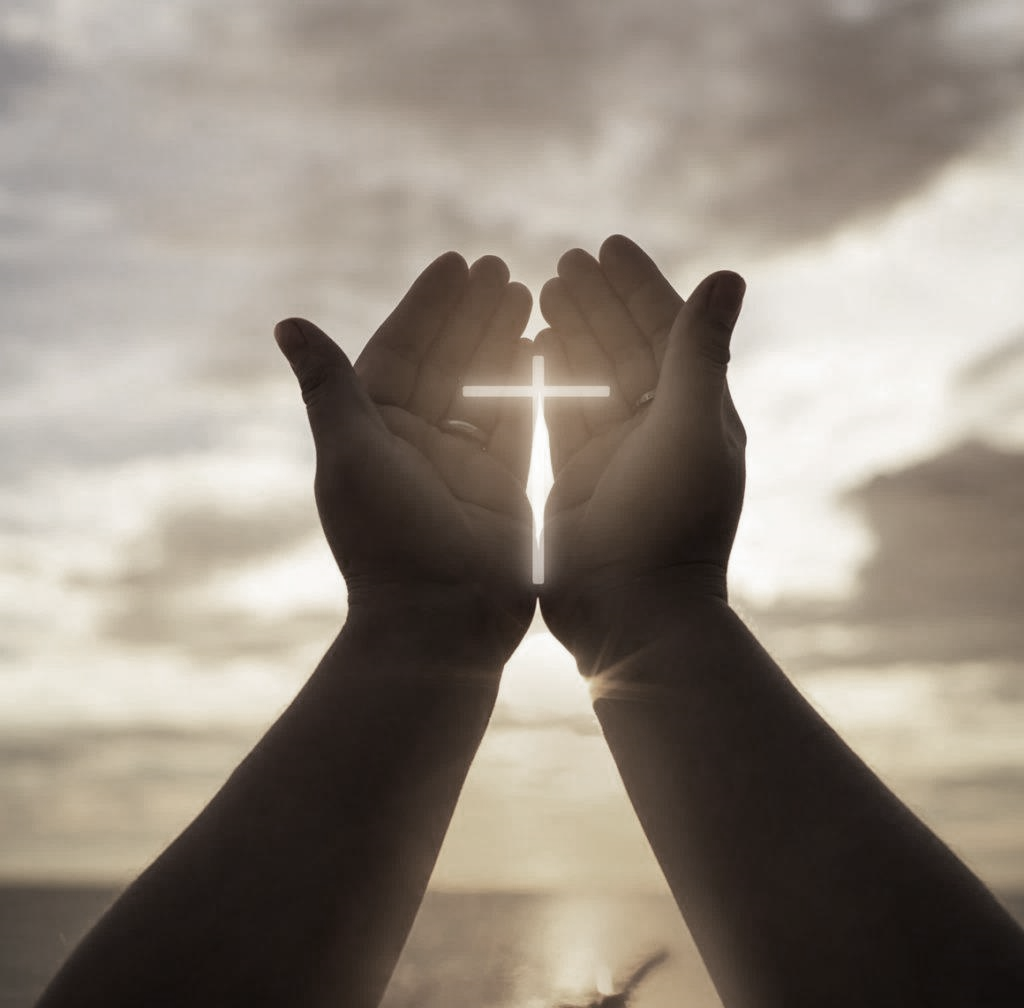 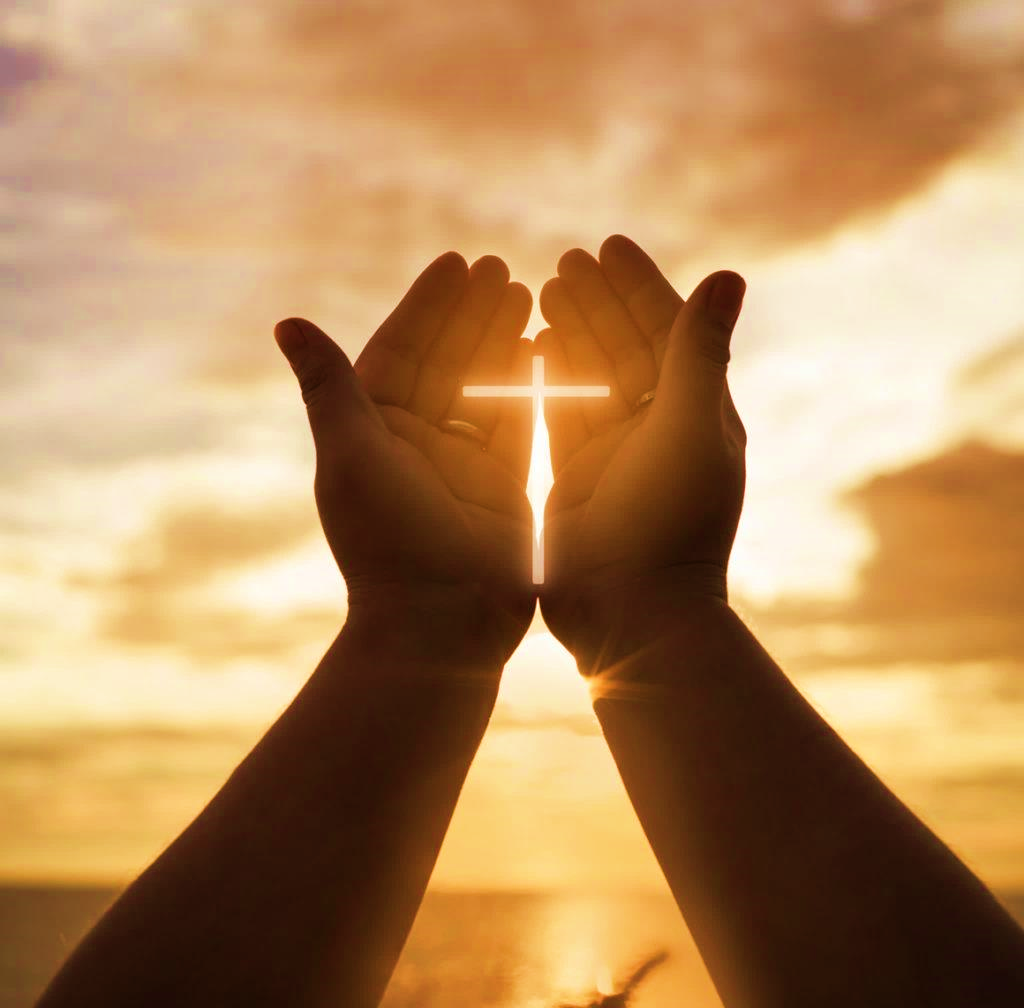 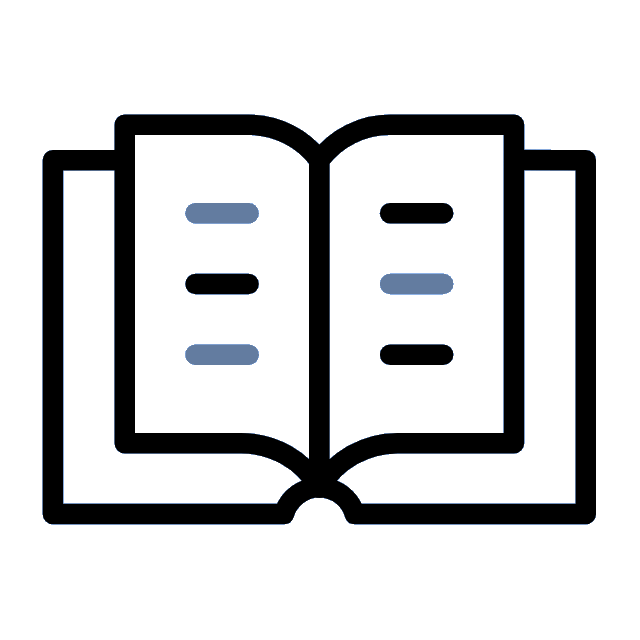 I - A PERSPECTIVA BÍBLICA DA SANTIFICAÇÃO
Sinopse I
A Palavra de Deus aponta o estilo de vida santo sem o qual não podemos agradar a Deus.
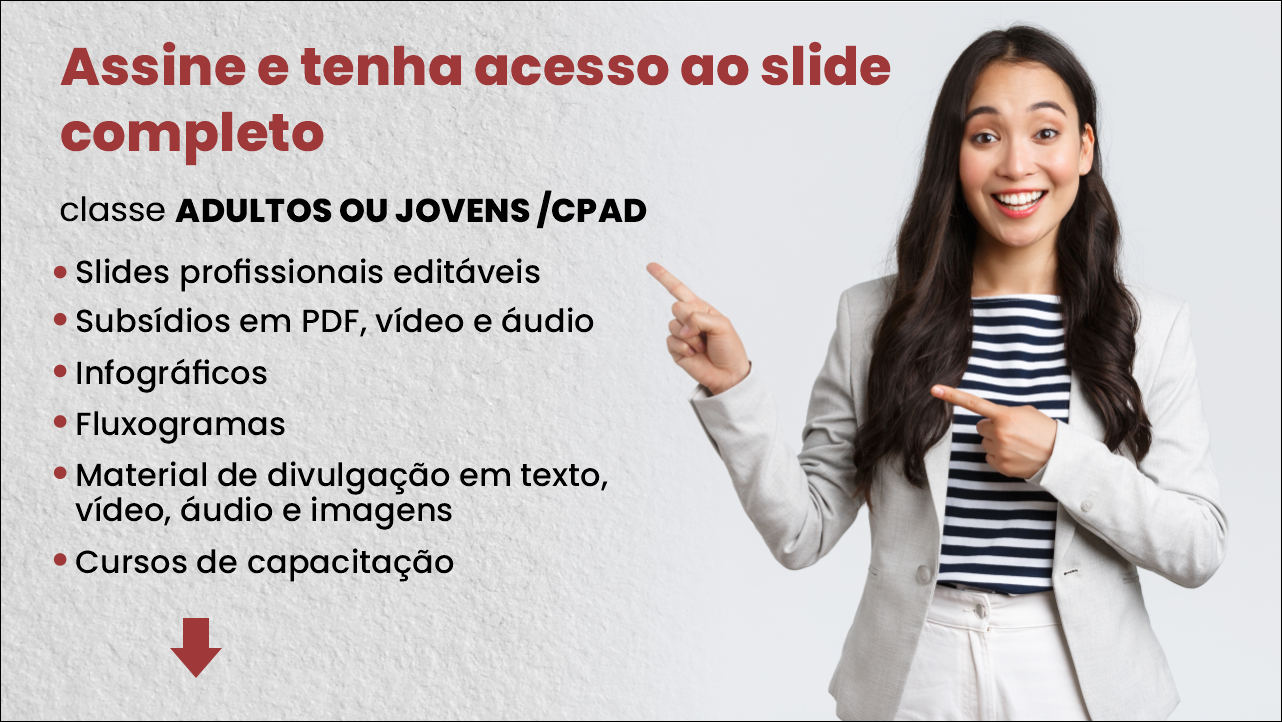 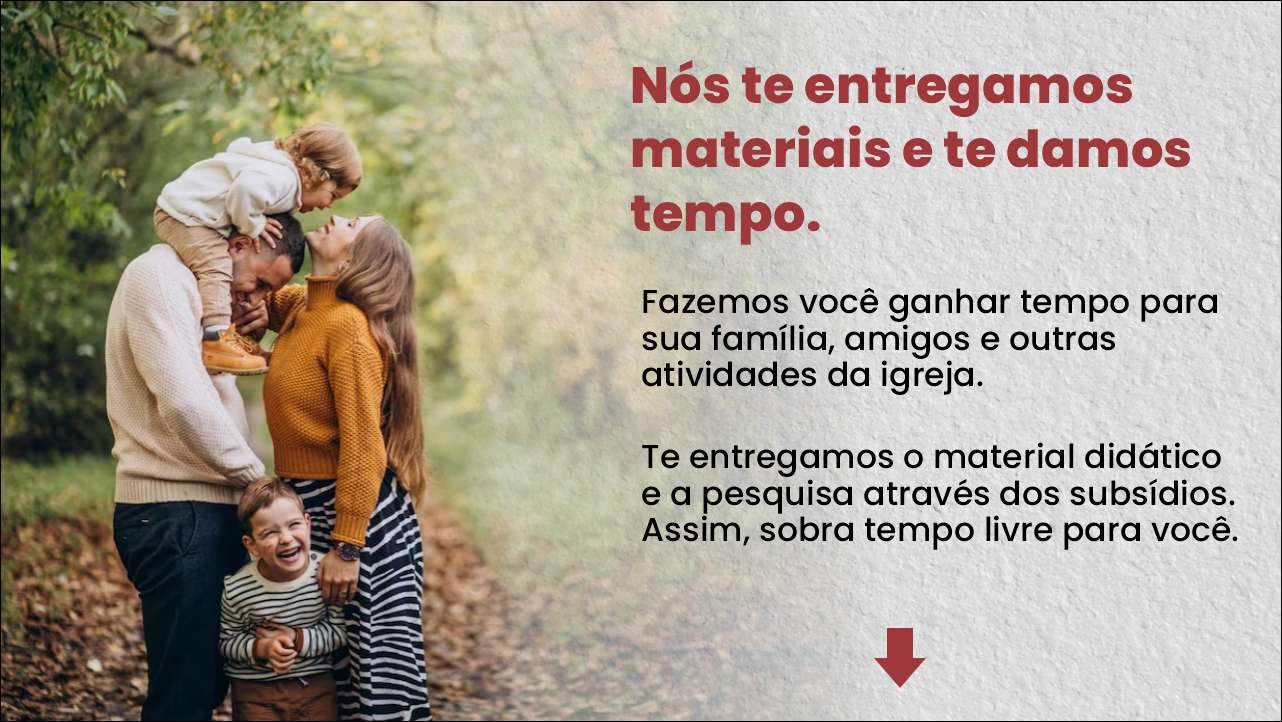 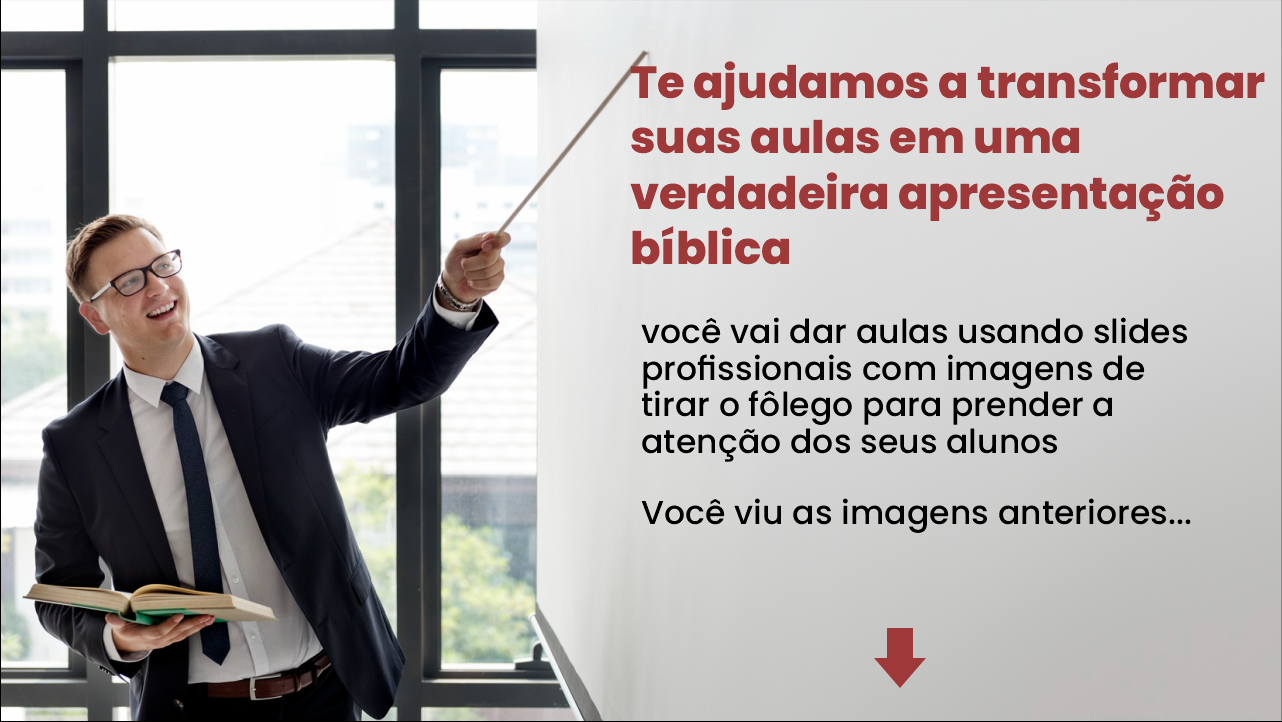 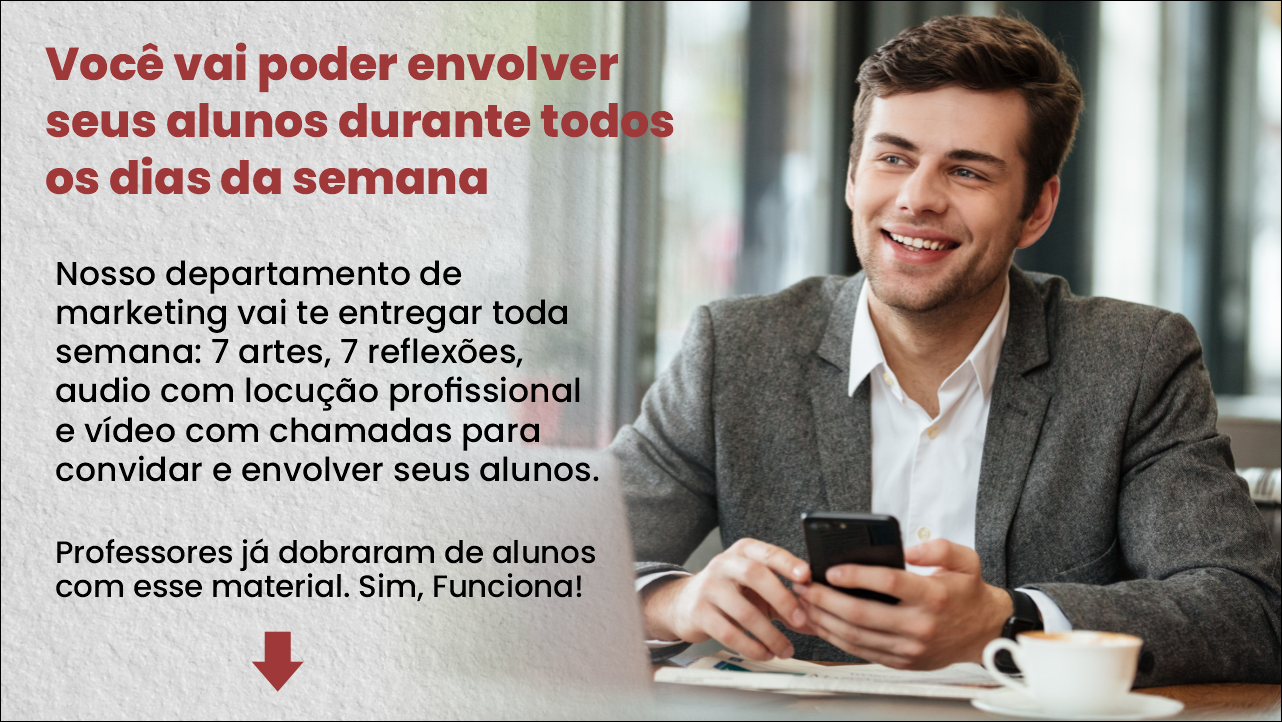